Digital Vision for Racine County
Presentation to the Executive Committee
April 9th, 2019
Context and Objectives
In 2018 the Wisconsin Counties Association sponsored a three-symposia series “The Digital County” which explored how County services can be reimagined through the lens of new, disruptive technologies like Artificial Intelligence, Blockchain, and IoT.
Building onto the momentum of that effort, the Digital County work is going into Phase 2 in 2019.  Brown County is currently completing a “Digital Vision” project led by consultant Oliver Buechse of My Strategy Source, the initiator of the Digital County efforts. A second element of this work will be the development of one specific use case towards implementation readiness.  This work is subsidized by a $10,000 grant of the WCA.  Two additional grants of equal amounts remain available.
In a series of conversations between representatives of Racine County and Oliver Buechse, the plan was developed to follow the Brown County model in Racine while leveraging the lessons learned from the Brown County pilot where applicable.  Since each County is unique, this work is merely following the same methodology, but will yield outcomes which are specific to Racine County.
Today’s presentation will provide
A quick recap of the Digital County work in 2018
An introduction to the Digital Vision work planned for Racine County
A preview of the timeline for the work to be completed

For any questions regarding this presentation please contact Oliver Buechse at oliver@mystrategysource.com
1
What was the Digital County Effort(Phase 1 in 2018)?
The “Why” of the Digital County
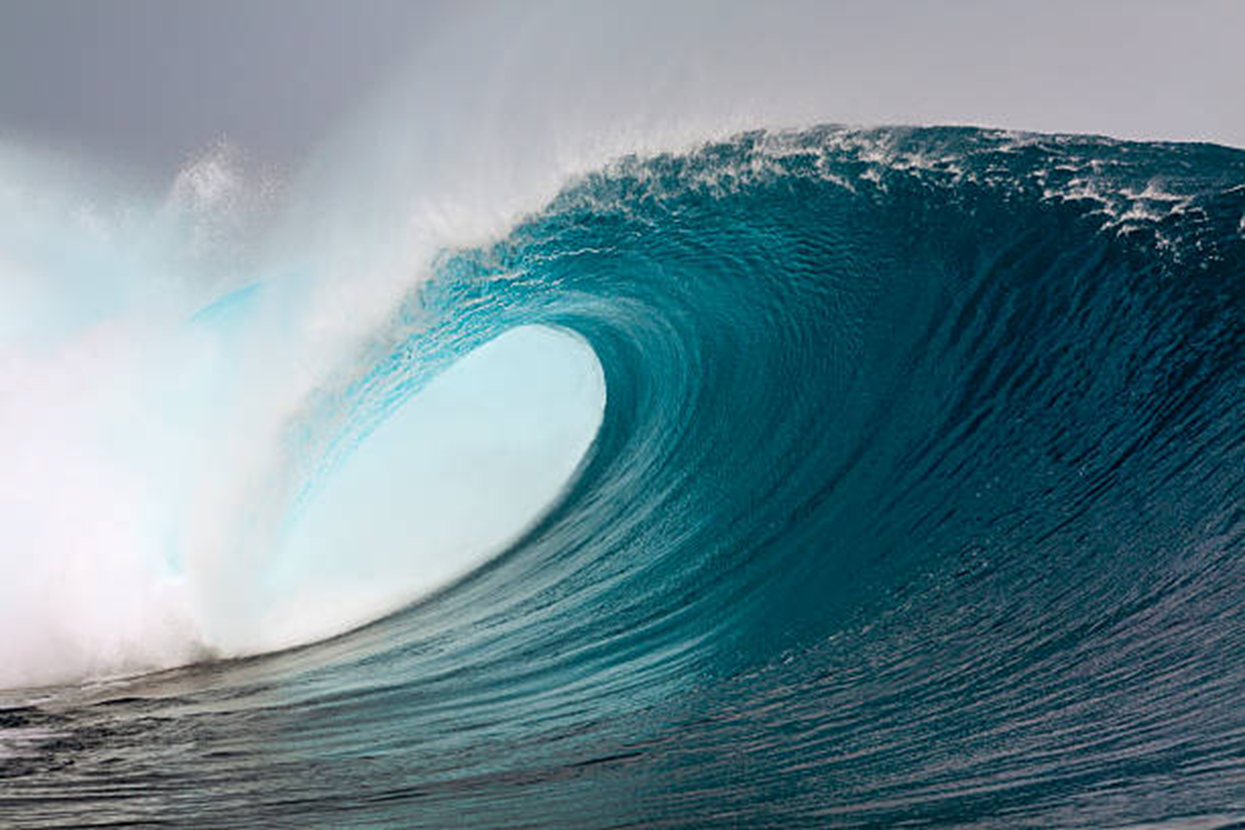 In the U.S., a new wave of investment in automation may reach $8 trillion.  By the end of 2020s, automation may eliminate 20-25% of current jobs (Bain, 2018)
Edge Computing
5G Wireless
3D and 4D Printing
Autonomous Transportation
Augmented and Virtual Reality
Artificial Intelligence, Blockchain, Internet of Things
The Cloud, Digitization of Content, Accelerating Device Capabilities
The Internet, e-Commerce, Mobile Devices and Social Media
Microchips, Mainframes, Personal Computers
3
The Role of Government in the Great Transformation
Legislation and Regulation
Utilize Technologyto ImproveServices
Foster SuccessfulAdoption
4
Who Was “The Digital County”
180 Participants,Counties and Experts
County employees from the frontlines to leadership roles
Technology Experts to share their knowledge and facilitate sessions
WCA and other Sponsors enabling the event
5
The Scope of the Conversation
14 Use Cases tobe Reimagined
Road Maintenance and Winter Road Maintenance
Drones in Public Service, 911 Center Operations
Sheriff’s Patrols, Tracking of Evidence, Jail Exit Guidance
Application for Economic Support
6
So, What Exactly Happened?
3 Events to CreateIdeas for Tomorrow
Eau Claire, Green Bay, Cedarburg
AI, IoT, Blockchain
Keynotes to educate
Problem definition to understand
Brainstorming to imagine solutions
7
For Background Info on the Digital County Effort to Date
WCA Website (wicounties.org)
Digital County report (200+ pages)
https://www.wicounties.org/uploads/legislative_documents/the-digital-county-outcomes-20180910-v3.pdf

Recorded Webinar
https://www.wicounties.org/uploads/EventMaterials/wca-webinar-january-201901171.pdf

oliver@mystrategysource.com
8
Developing a Digital Vision for Racine County
A Digital Vision is More Than Just a Vision Statement
A proven and proprietary methodology “Dimensional Visioning” to master key challenges of vision development
Involve diverse stakeholders in fact finding and discussion
Understand the full range of dimensions and influences which need to shape the vision
Efficiently solicit input from the participating stakeholders
Build a “consensus corridor” along the most important aspects

Articulation of a vision document which captures the detailed input from interviews, survey results and a full day offsite
More than documentation – driving towards guardrails for the digital future
Extracting potential actions and mapping them to selected time horizons
Documenting key challenges
Detailed communication strategy to bring the findings back to the community
10
Digital Vision for a County – Sample Dimensions
EfficientAdministration
Creating Governance and Rules
PredictingDemand
Digital Interactionsand Self-Service
County Governmentis a Central Node
Each Node can beViewed througha Digital Perspective
Serving Constituents
BalancingResources and Demand
Resource Matching
Collection andOwnership of Data
AmplifyingExpertise
Analyzing and Optimizing Performance
Inspiring and Igniting Progress in the Community
Infrastructure as an Economic Driver
11
Outcomes can Vary for Every County
What is your starting point?
Who are the key stakeholders for the digital vision in your County?
What drives your priorities?
What particular challenges and opportunities shape your agenda?
Is there a passion for a specific use case or technology?
Do you have opportunities for collaboration with other Counties?
What is the role of the State (agencies) related to your priorities?
Etc.

Vision for County A will not be the Vision for County B – it is going through the process that creates the value
12
The Path Towards a Digital Vision for Racine County
Identify key stakeholdersand set up interactions
Identifying relevantdimensions throughstakeholderInterview
VisioningSurvey andAnalysis
Digital VisionWorkshop(Offsite, all day)
Vision articulationand refinement
Late April to early May
Racine County leadership team meeting
Possibly County Board meeting
Identify key contacts County Government and Community
Early May
10-15 interviews to explore various facets of what “digital” means to the County
Review and finalize dimensions and key choices with Racine County leadership
Distribute in mid May to up to 40 recipients
Receive back and analyze by late May
Review findings with Racine County leadership team
Mid June
Blend of education and discussing survey results
Building consensus on key vision dimensions
Identify open issues and path to resolution
Late June and early July
Follow up on open issues
Develop vision framework and key statements, goals, metrics
Solicit stakeholder feedback and refine
13
Developing a Vision is an Opportunity for Engagement
Increased Preparedness of the County Boardand the County Leadership Team
Initiating the Dialogue with County Employees
Involving Key Community Stakeholders – Laying the Foundation for Partnerships
Increased Relevance to the Constituents – Demonstrating a Positive Mindset towards Mastering the Challenges of Tomorrow
14
Identifying and Working with Key Stakeholders (1/2)
Envisioned Role
Key interaction points
Board of Supervisors(or designatedCommittee)
Provide feedback on scope of digital vision
Contribution to vision development through delegates
Approval of final vision
3-4 Board members participate in interviews
Select supervisors participate in survey,  delegated members participate in Offsite
Delegated members review vision draft
Full Board approves vision
County Leadership Team (SteeringCommittee)
Shape scope of digital vision
Finalization of dimensions/choices for survey
Contribution to vision development
Finalize/submit vision for approval
Delegated members participate in interviews
All participate in survey and vision Offsite
Several Steering Committee meetings along the process
County Employees
Ensure representation in the process to gain valuable perspective/input from the base
Help communicate the process and outcomes to all employees
Identify 5-6 representatives (could become members of the Steering Committee)
All representatives participate in interviews, survey, and vision workshop
Several Steering Committee meetings along the process
15
Identifying and Working with Key Stakeholders (2/2)
Envisioned Role
Key interaction points
CommunityStakeholders
Representatives of City, Chamber, key organizations to select additional perspectives and input (what do they need/want from the County, where is potential overlap)
Selected stakeholders participate in interviews; decide who to invite to survey and workshop participation (observers?)
First to see the final vision draft for feedback
Constituent Representatives
Identify groups of constituents as sounding board for vision in draft stage
(assumption that Board and Community stakeholders already represent the Constituents in the early process stages)
First/second to see the vision draft for feedback
All Constituents
The ultimate audience for the digital vision
Their interactions with the County will be influenced by the vision
Supported release plan to various audiences (need to involve a specialized resources in the communications planning – not part of the scope of the consulting phase)
16
Detailed Calendar – Planning Phase (To be Refined)
May
June
July
April
30 minIntro
Visionapproval
Survey
Board
x
x
all
x
Offsite
Review
Preparatory work
Logistics and participant selection
Schedule development
Interviews
Board Advisory Committee
x
3-4
Offsite
Interviews
Survey
SteeringCommittee
3-4
x
x
x
x
x
all
x
Communication
Review
Interviews
Survey
Employees
2-3
5-10
Review
Communication
Interviews
Survey
Community
2-3
5-10
17
Developing a Use Case for Racine County
Use Case Development
A second component of the contracted work will be the selection of a use case (ideally from the 14 use cases previously developed during the Digital County Phase 1) and the detailed exploration of this use case specific to Racine County.
The objective is to develop the use case towards implementation readiness, not to actually implement it.  
This would entail understanding what benefits could be derived from implementation, what actions and resources would be required, which vendors might be available to support implementation, and what the timeline would look like from the onset of implementation to realization.
This does not entail the selection of a specific vendor, detailed technical requirements, an authorization to move forward or the request for funding as part of the current project.  These steps may follow depending on the outcomes of the current project.
19
Overview of 14 Use Cases from Digital County Phase 1
AI Use Cases
911 Optimization
Jail Exit Guidance
Application for Economic Support
Child Support Case Management
Emergency Medical Detentions
IoT (and AI) use cases
Optimized Sheriff’s Patrols
Drones in Public Safety
Winter Road Maintenance
Sensor Based Road Maintenance
Distributed Sensor Network
Blockchain use cases
Alternative Courts
Access to Public Information
Secure Information Profile
Evidence Tracking through the Court Process
20
What Will Inform the Use Case Selection?
The discussions related to the Digital Vision development
Practical considerations such as timing, feasibility of implementation, anticipated cost range
Existing or planned efforts for Racine County or synergies with efforts championed by other entities
Considerations of autonomy in execution vs. reliance on State or other resources

We will begin the use case selection concurrent with the vision development and focus effort and resources after conclusion of the Offsite
21